Beef Situation and OutlookNational Chicken Council Annual Conference October 27, 2016
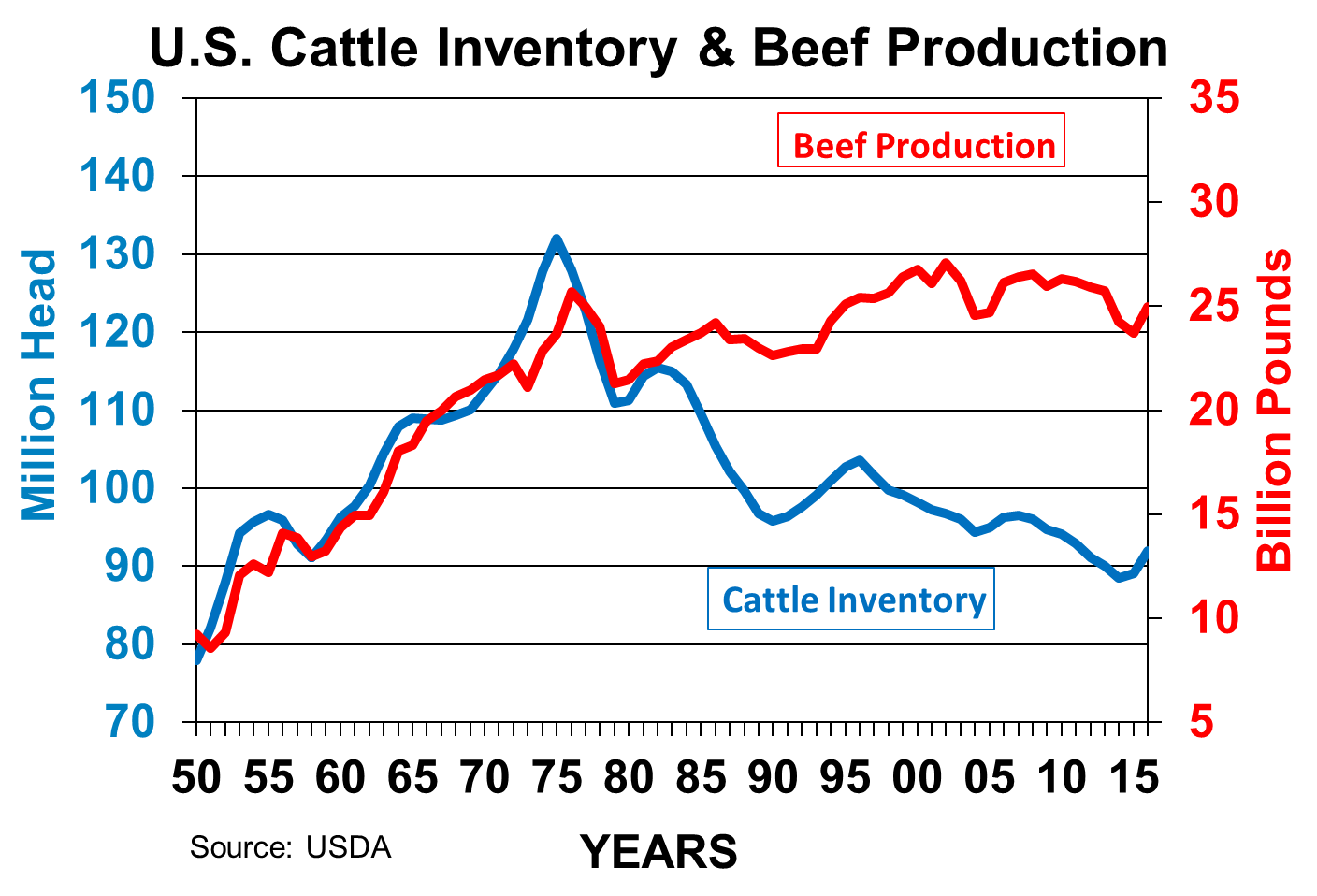 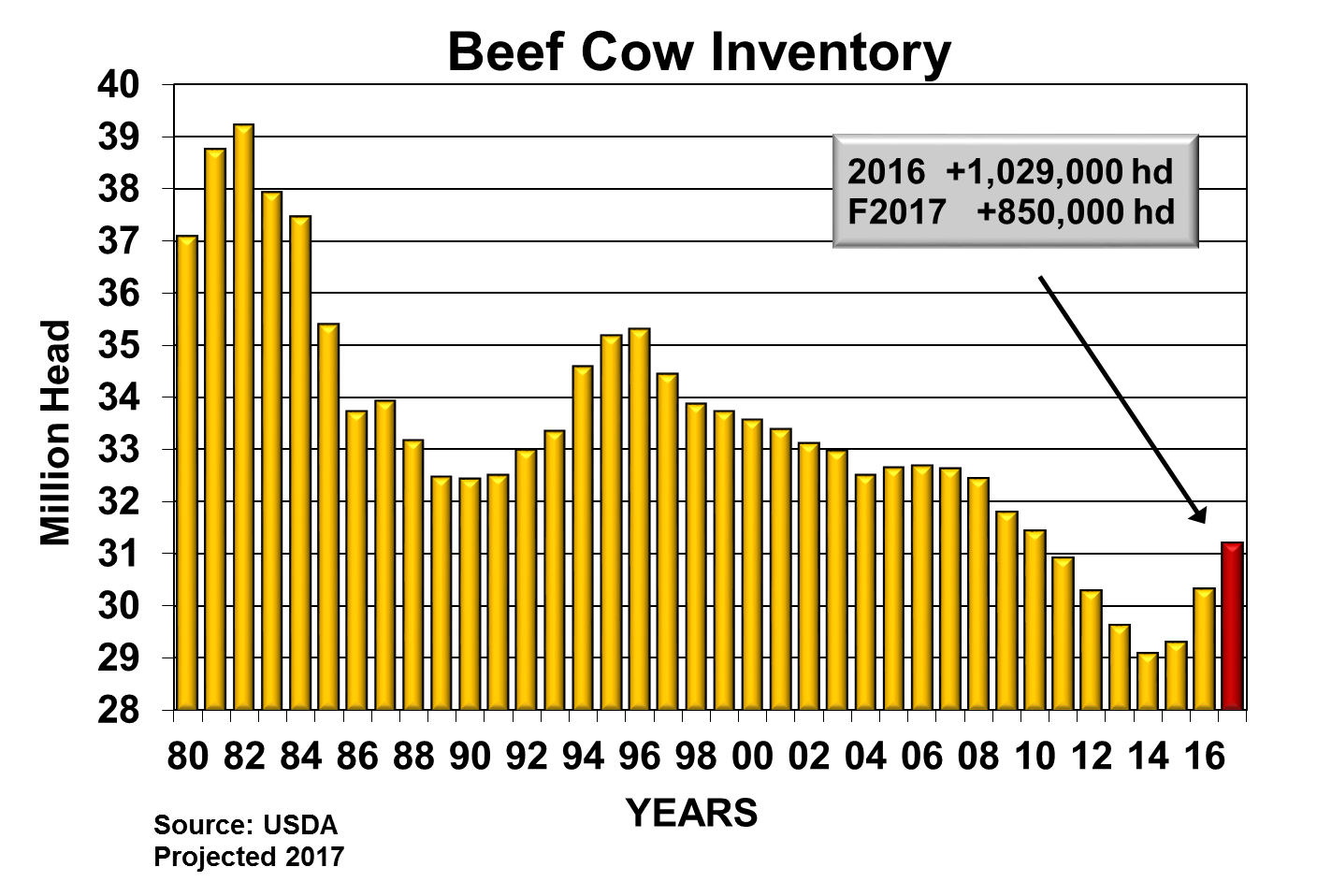 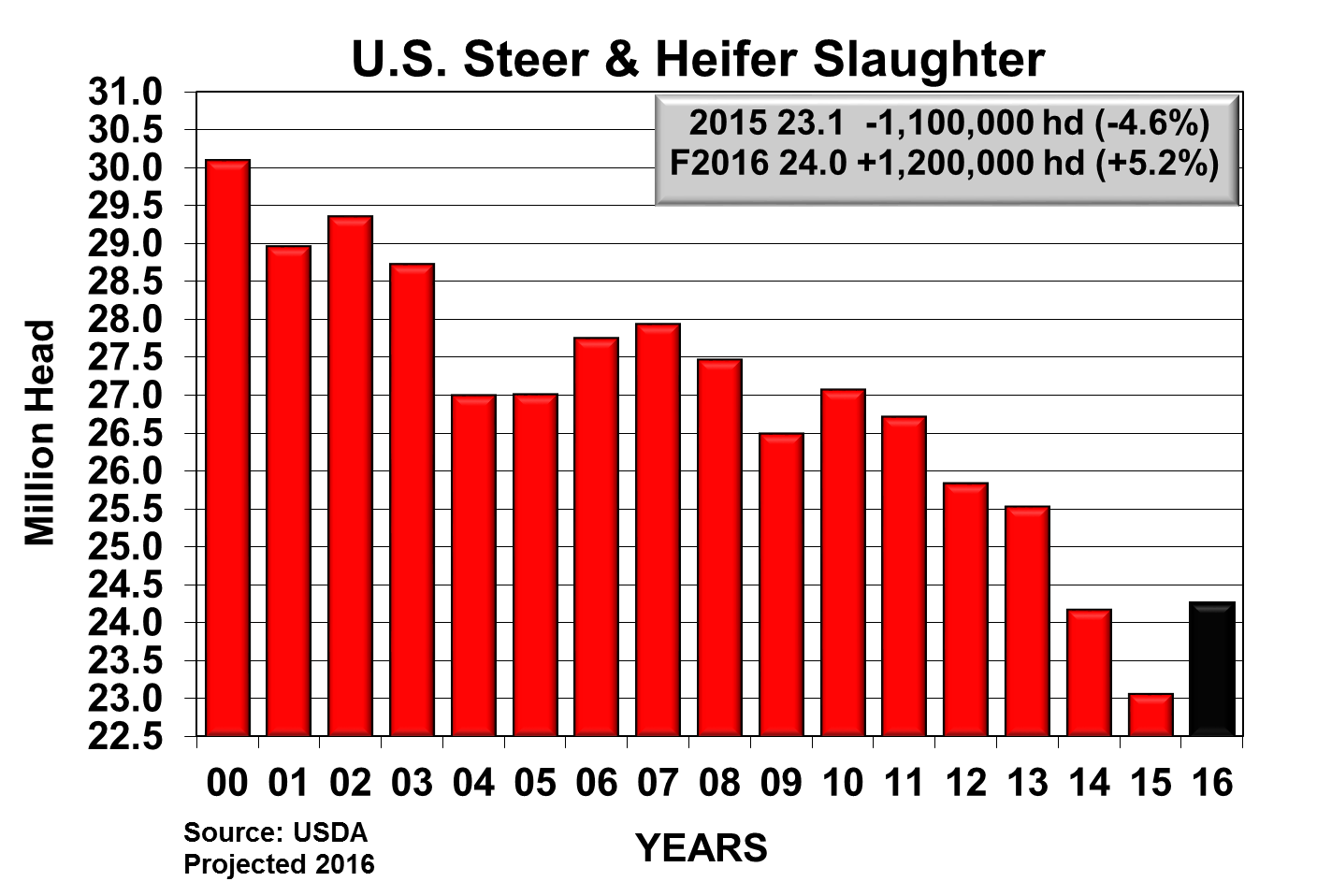 [Speaker Notes: file:///K:\RSRCH\LTO\LTO_Production%20&%20cow%20balance%20sheet.XLS
Tab – COMM str_hfr slt (3)]
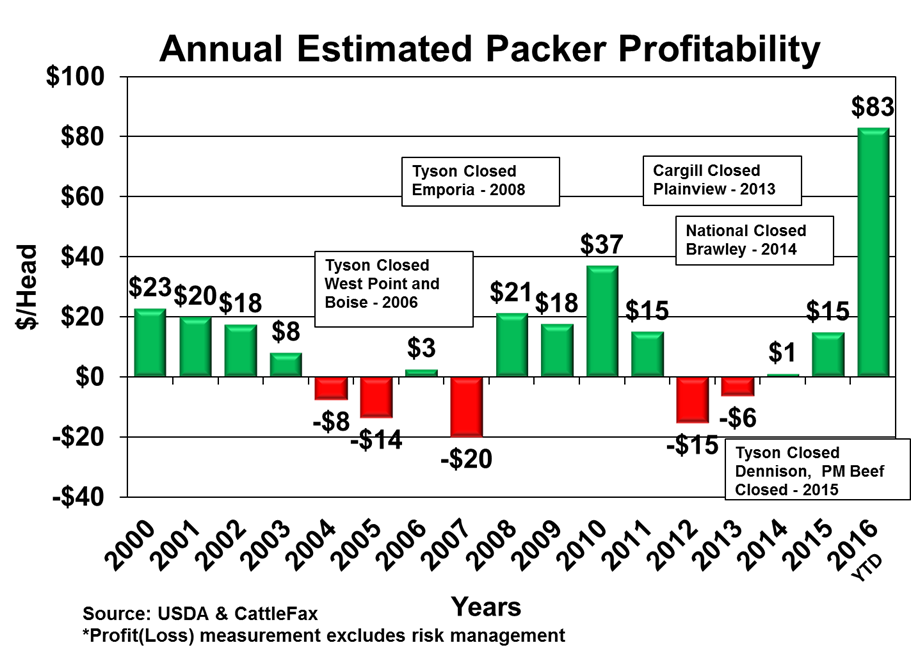 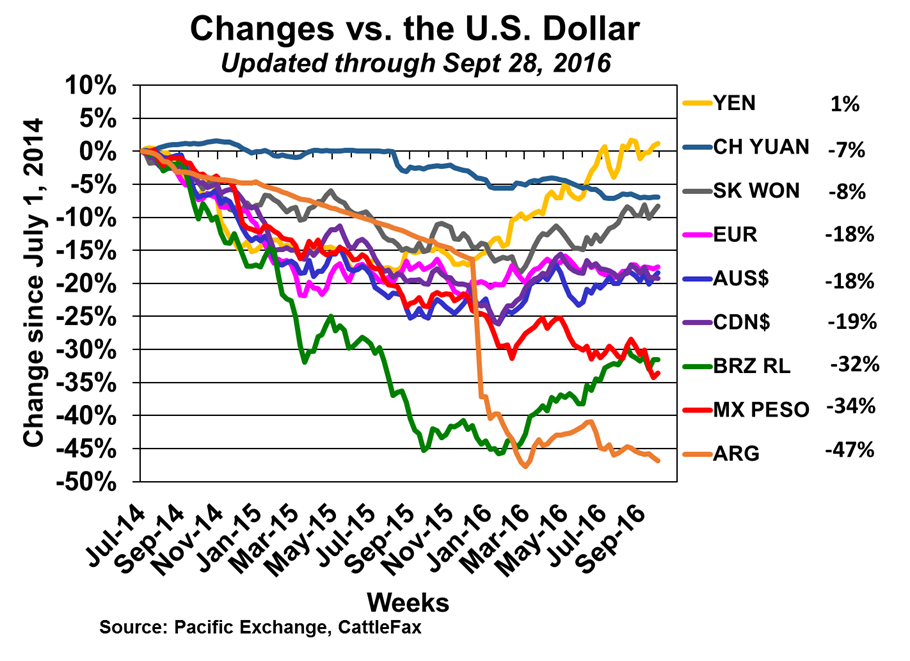 [Speaker Notes: Key meat currencies began falling to the dollar in July 2014 (beginning of this chart).  This chart indexes the change in these currencies against a strengthening U.S. dollar.  Note that key exchange rates stabilized this past January and many have corrected back slightly.  Currency stabilization will help stabilize U.S. exports against key competitors.]
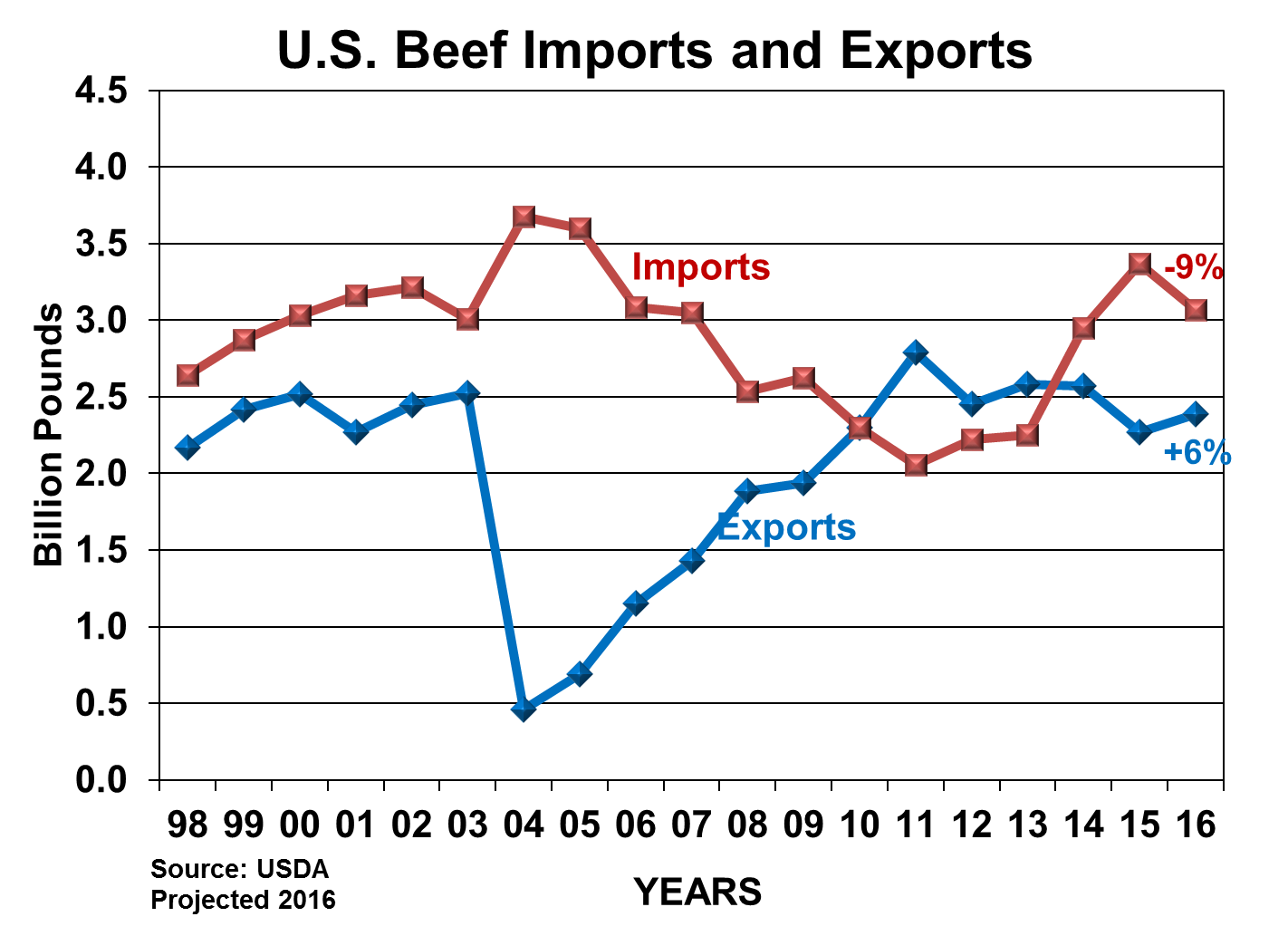 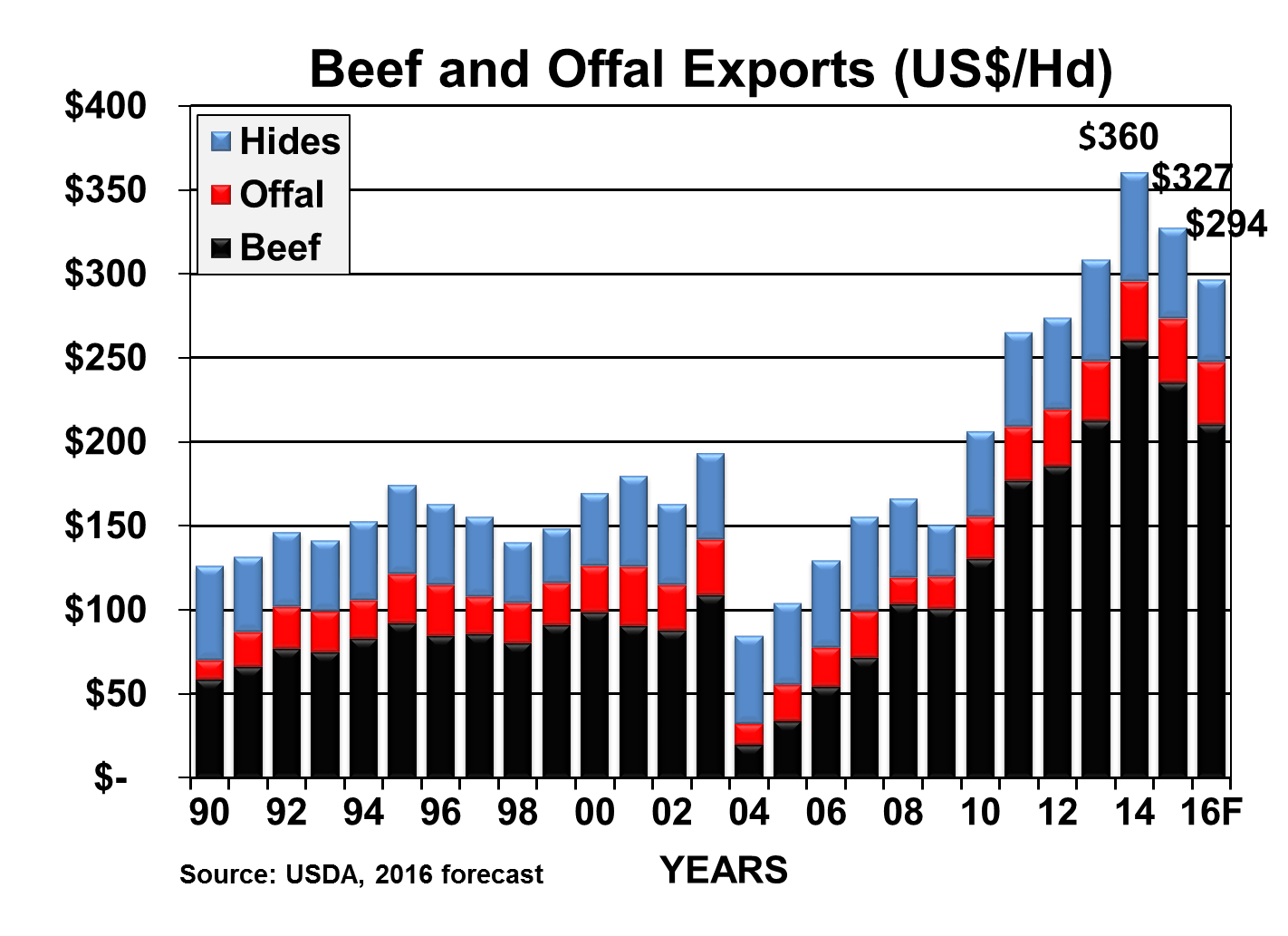 [Speaker Notes: Q:\Brett\Hold\Export pounds dollars per head 11 14.xlsx]
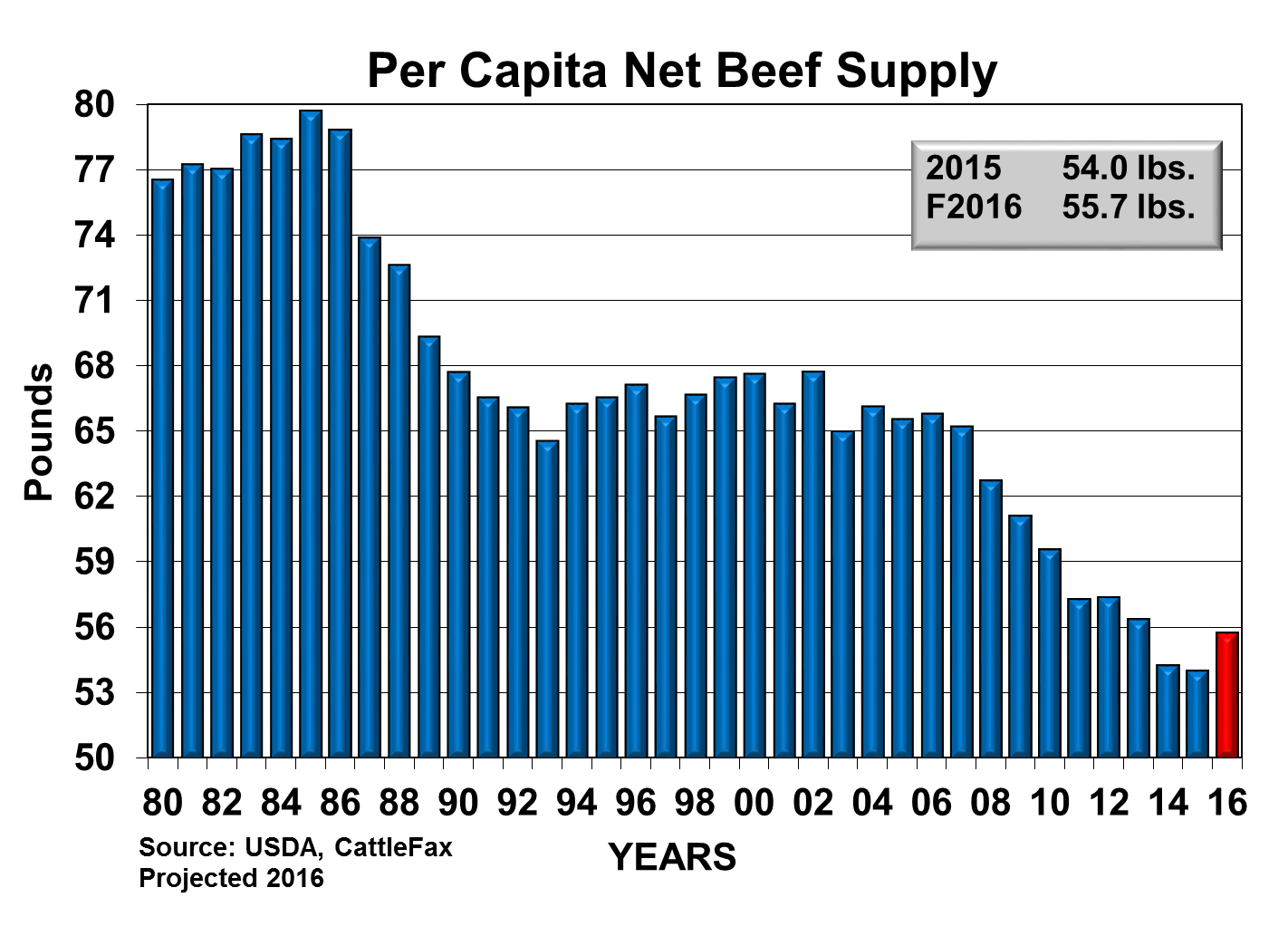 [Speaker Notes: file:///K:\RSRCH\LTO\LTO_Production%20&%20cow%20balance%20sheet.XLS
Tab – net beef 13 (3)]
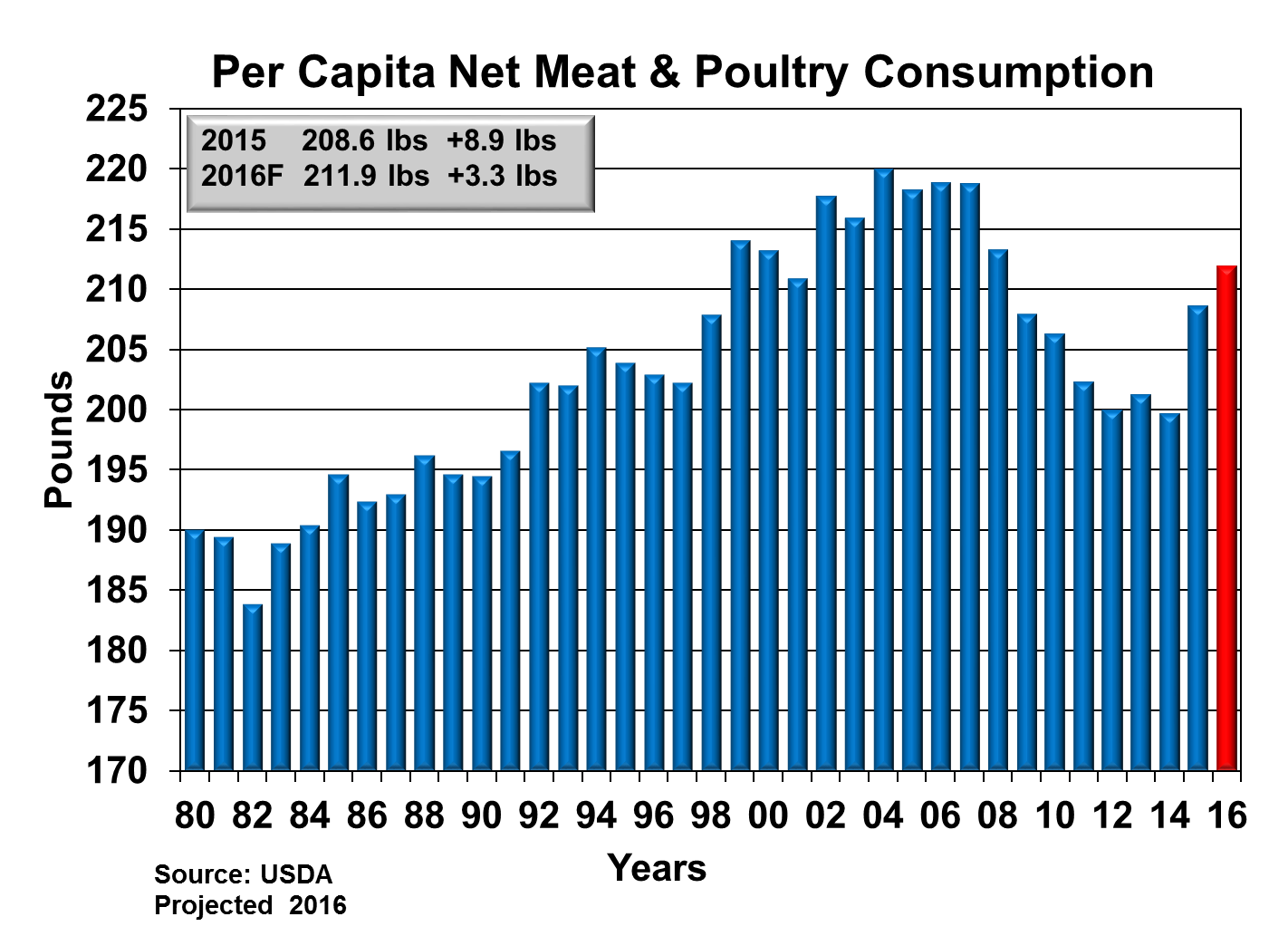 [Speaker Notes: file:///K:\RSRCH\LTO\LTO_Production%20&%20cow%20balance%20sheet.XLS
Tab – net meat (2)]
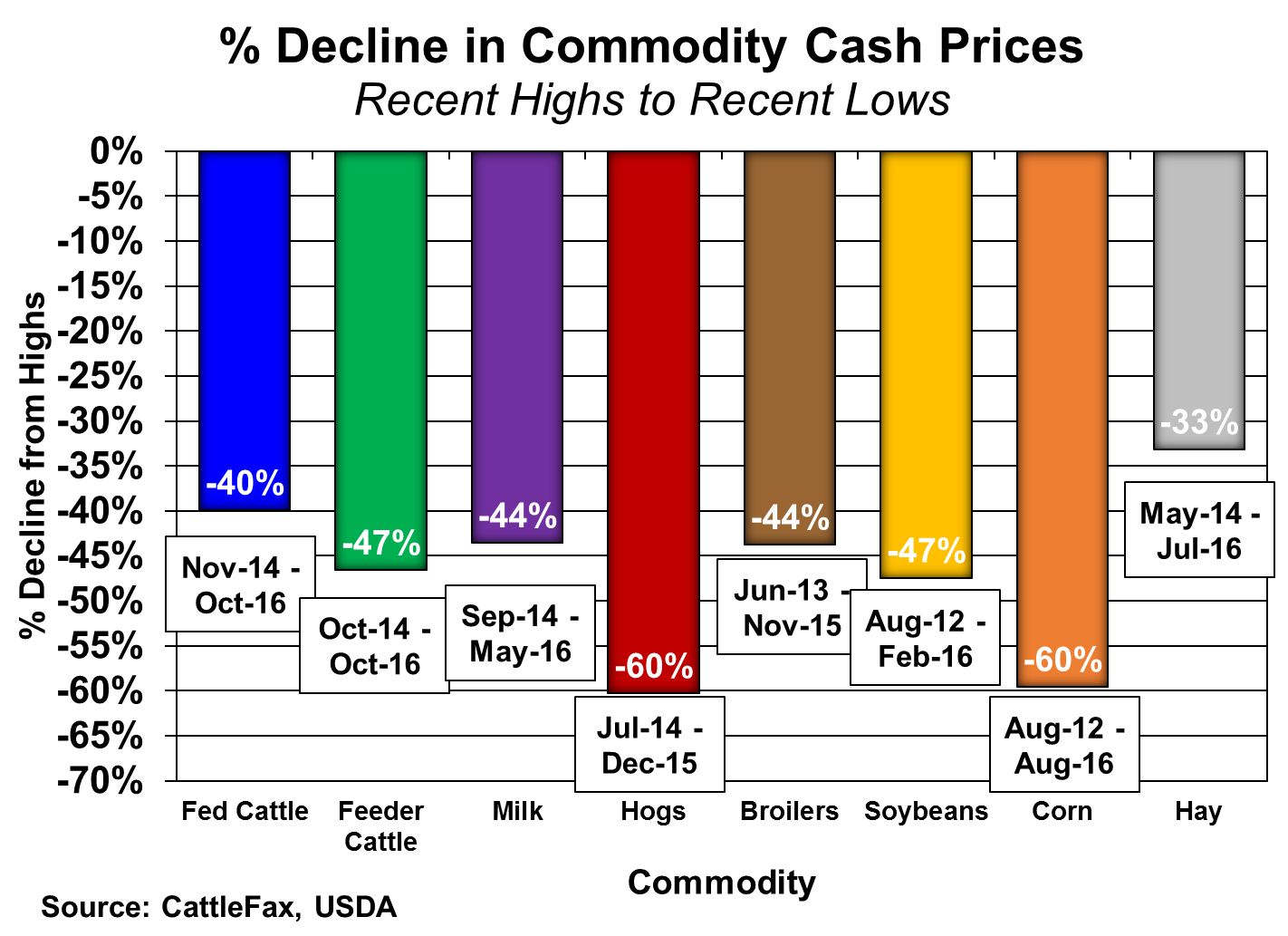 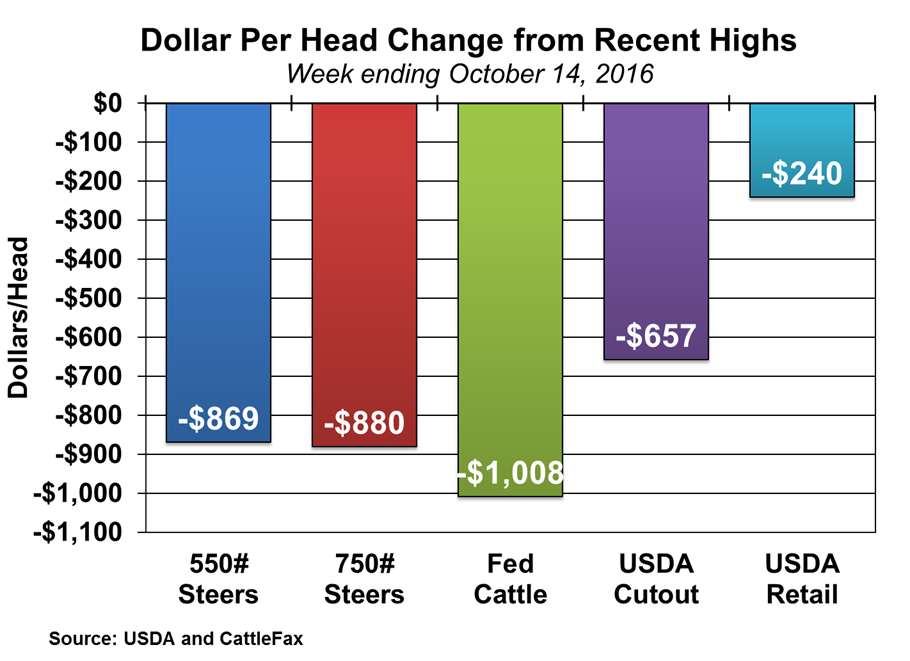 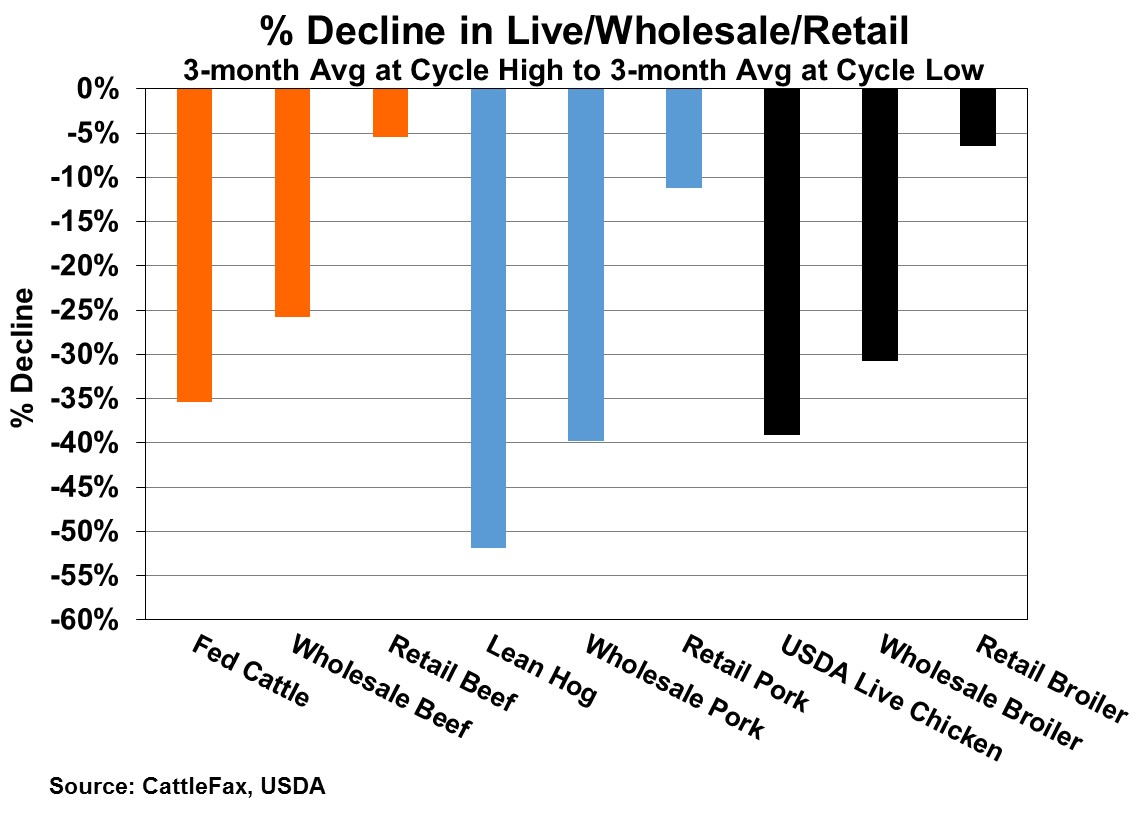 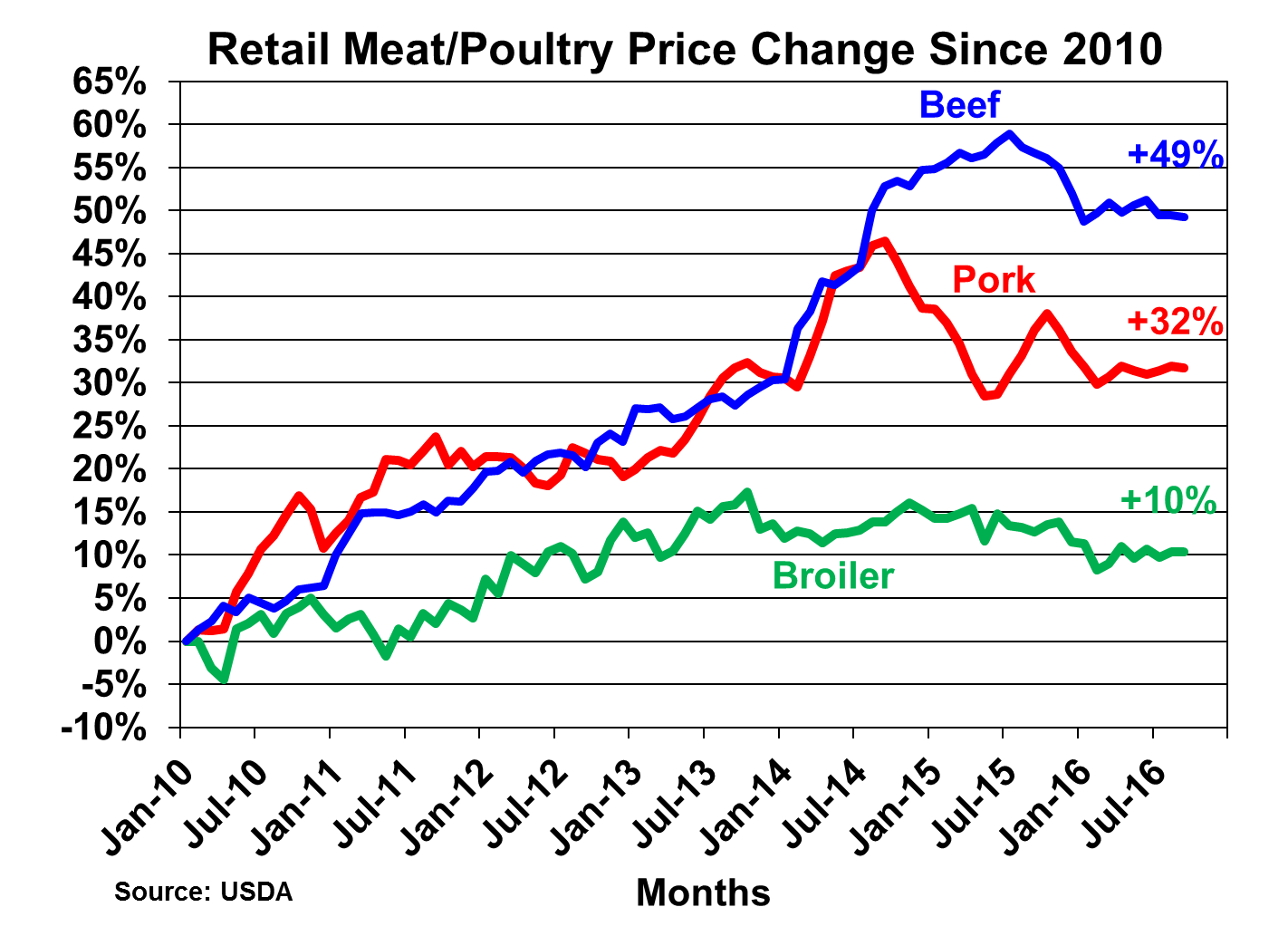 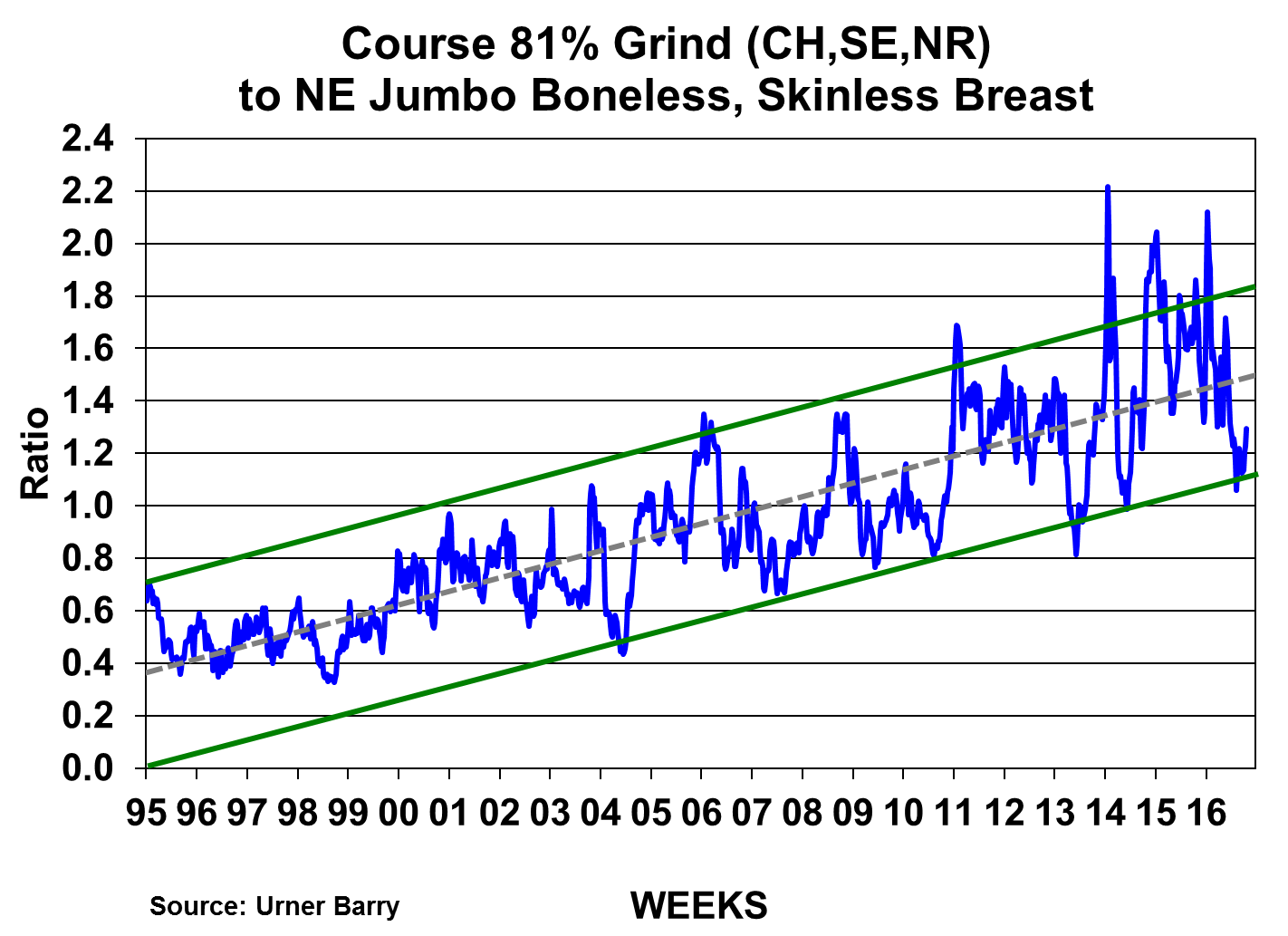 81% Grinds High Relative to Chicken Breast
81% Grinds Low Relative to Chicken Breast
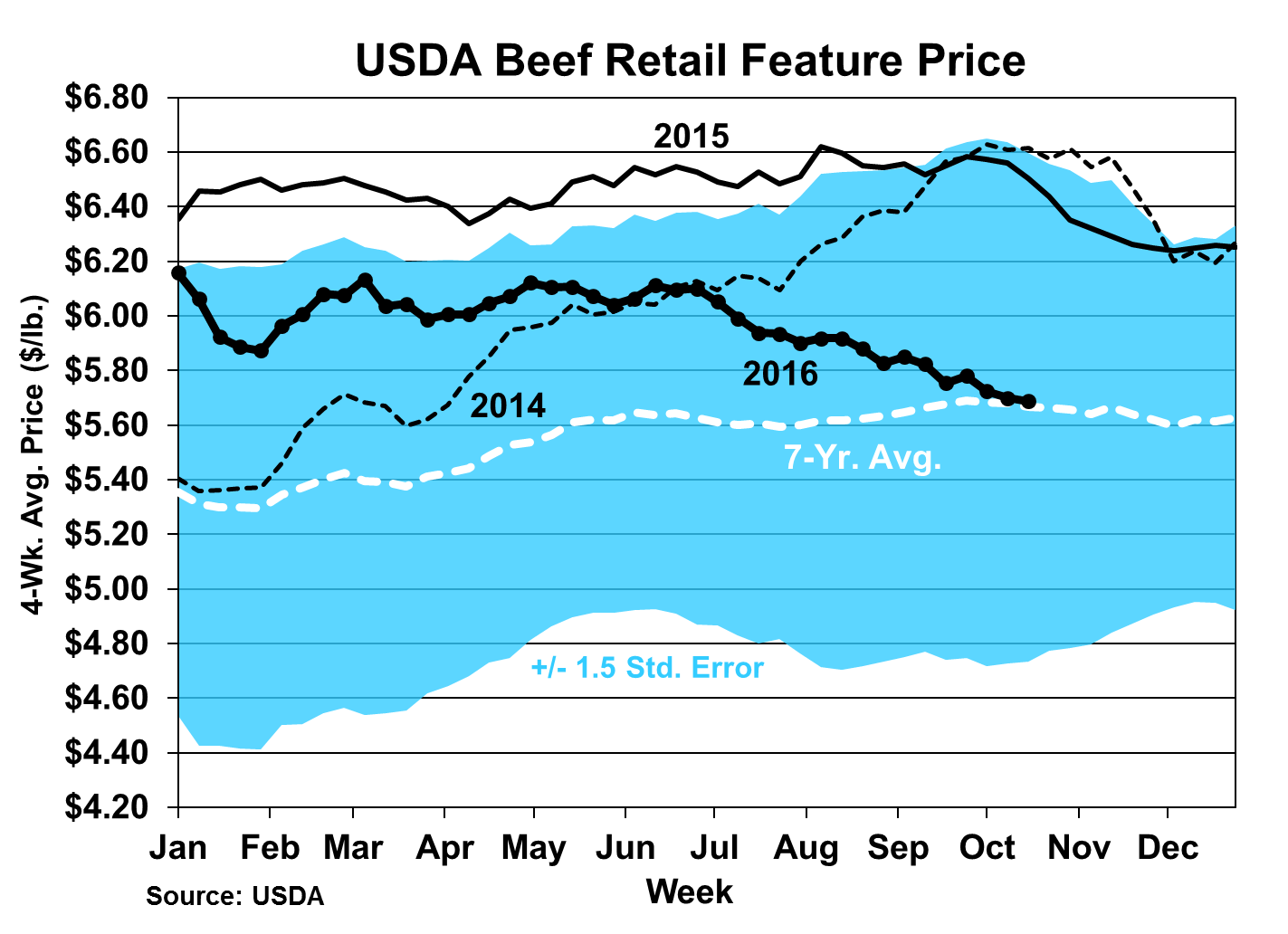 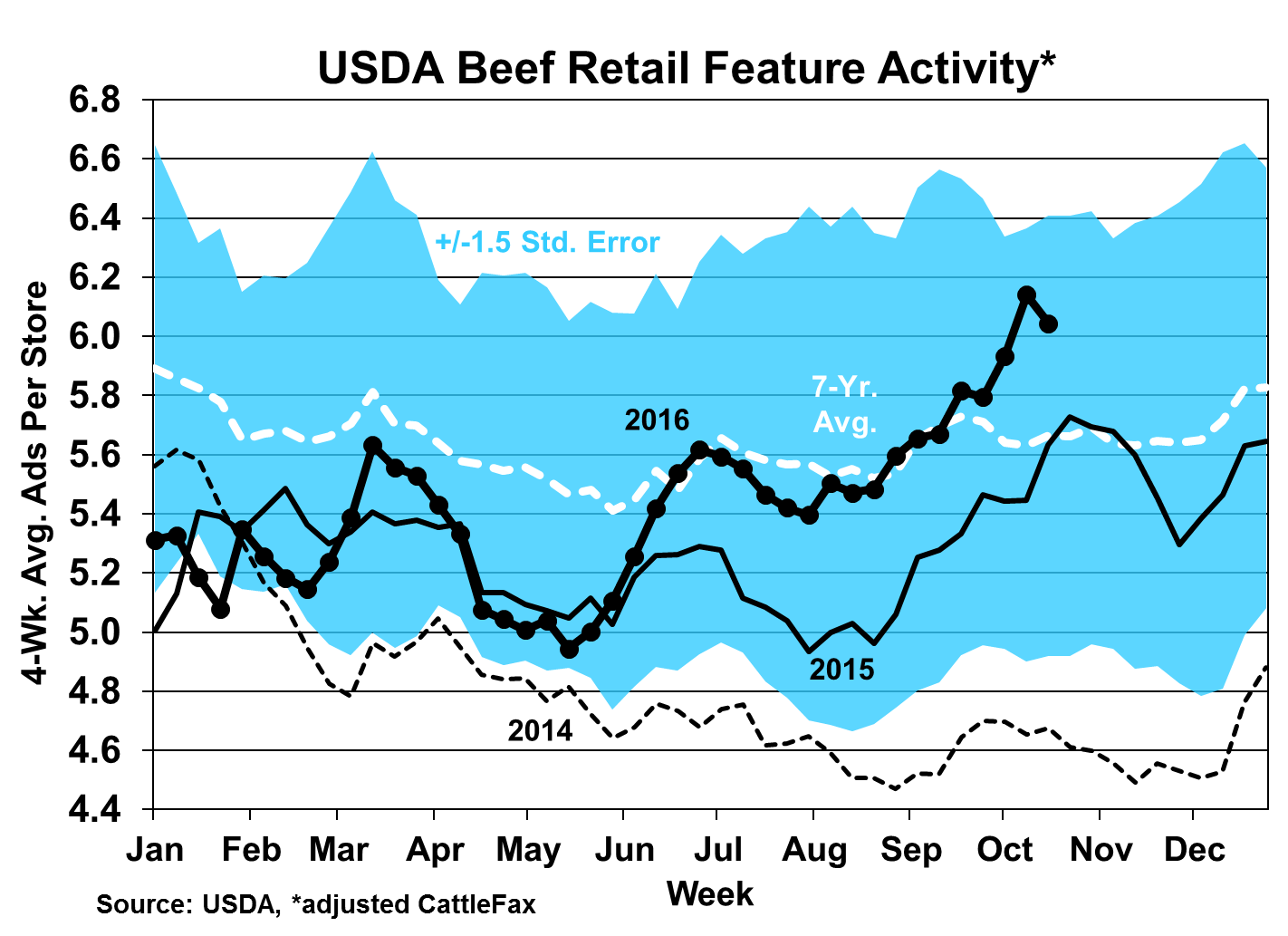 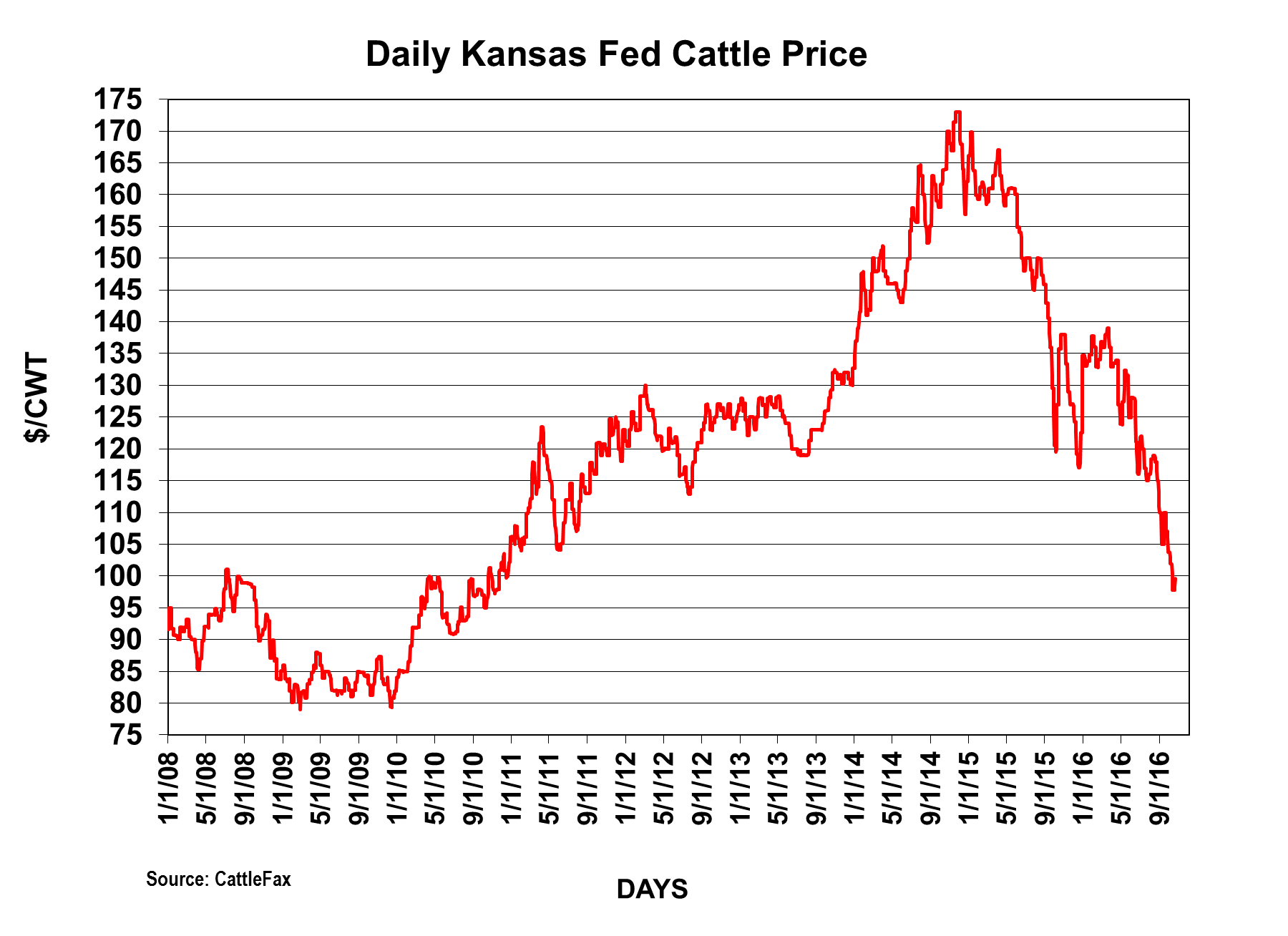 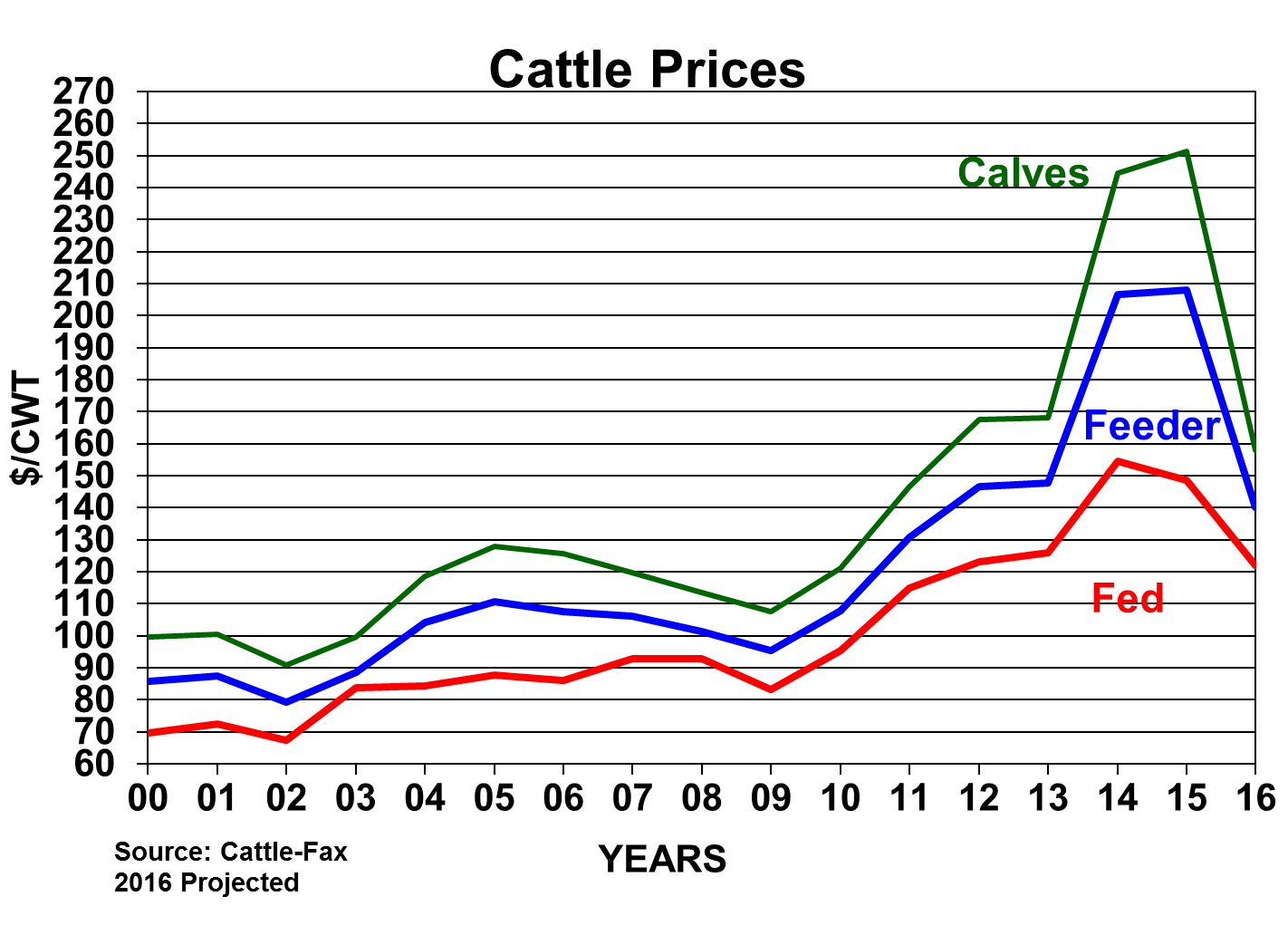 The Deciding 
Factor